Plans from last meeting
Continuing of preparation of Master course ...
First Thorlabs pieces will arrive today => start playing with them
Work on DNA setup
MWPC: Stretch 4 wires on new PCB for testing, fixing current PCB, analysing data from this week
3D MPGD project: Minutes of this week meeting and preparing meeting of next week
Light Monitor System
WA105: Light Monitor System
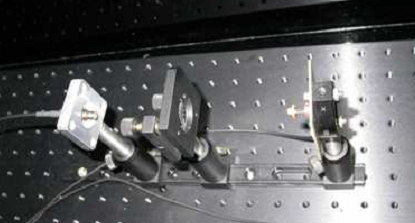 X2
Air
X2
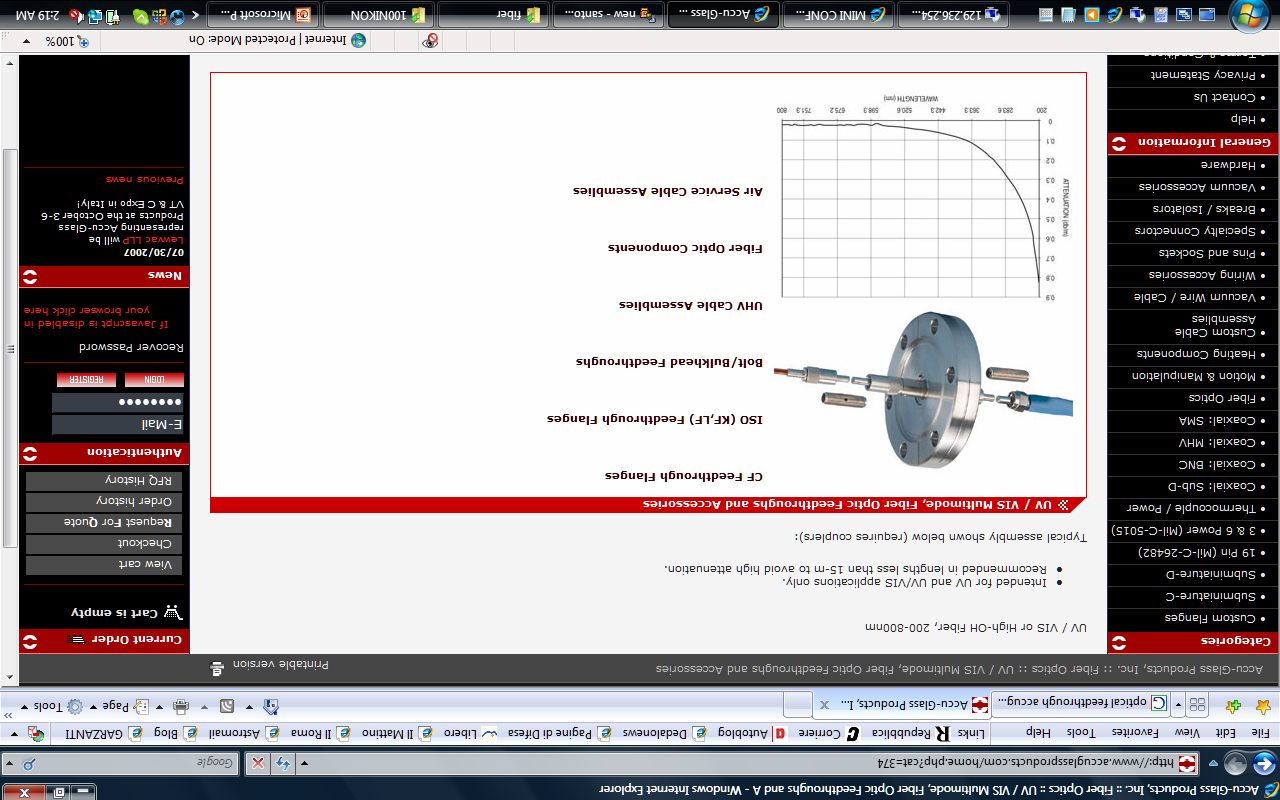 Cryostat
black box with light source outside of cryostat
 2 fibers going to cryostat
 each splitting into 20 micro fibers (~100 m thick)
 either directly on top of cryostat or at bottom of cryostat
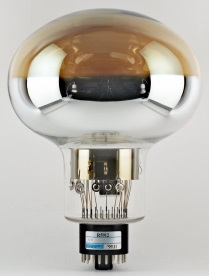 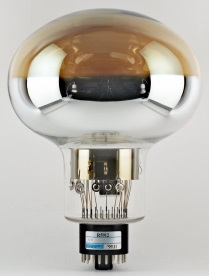 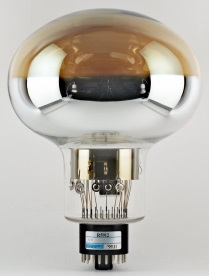 22/03/2017
Thorsten Lux
2
Light Monitor System
Temperature sensors
Reference Sensor
To SMA 1
Laser/LED
Filter wheel/ attenuator
To SMA 2
22/03/2017
Thorsten Lux
3
Light Monitor System
commercial enclosure from Thorlabs
 includes small bread board e.g 30x45 cm2
 only need to add feedthroughs
Light source:
Laser (408 or 450 nm) => 30-40 ns pulses
LED with Kaputschinsky driver =>      <=10 ns pulses
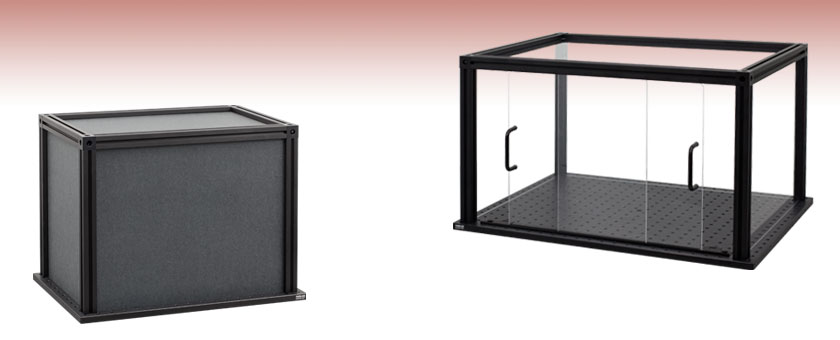 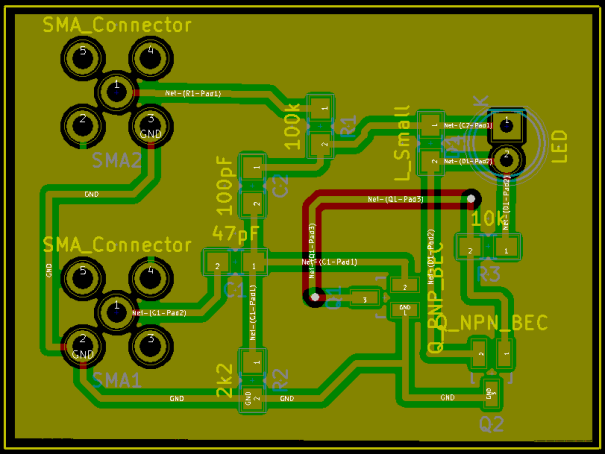 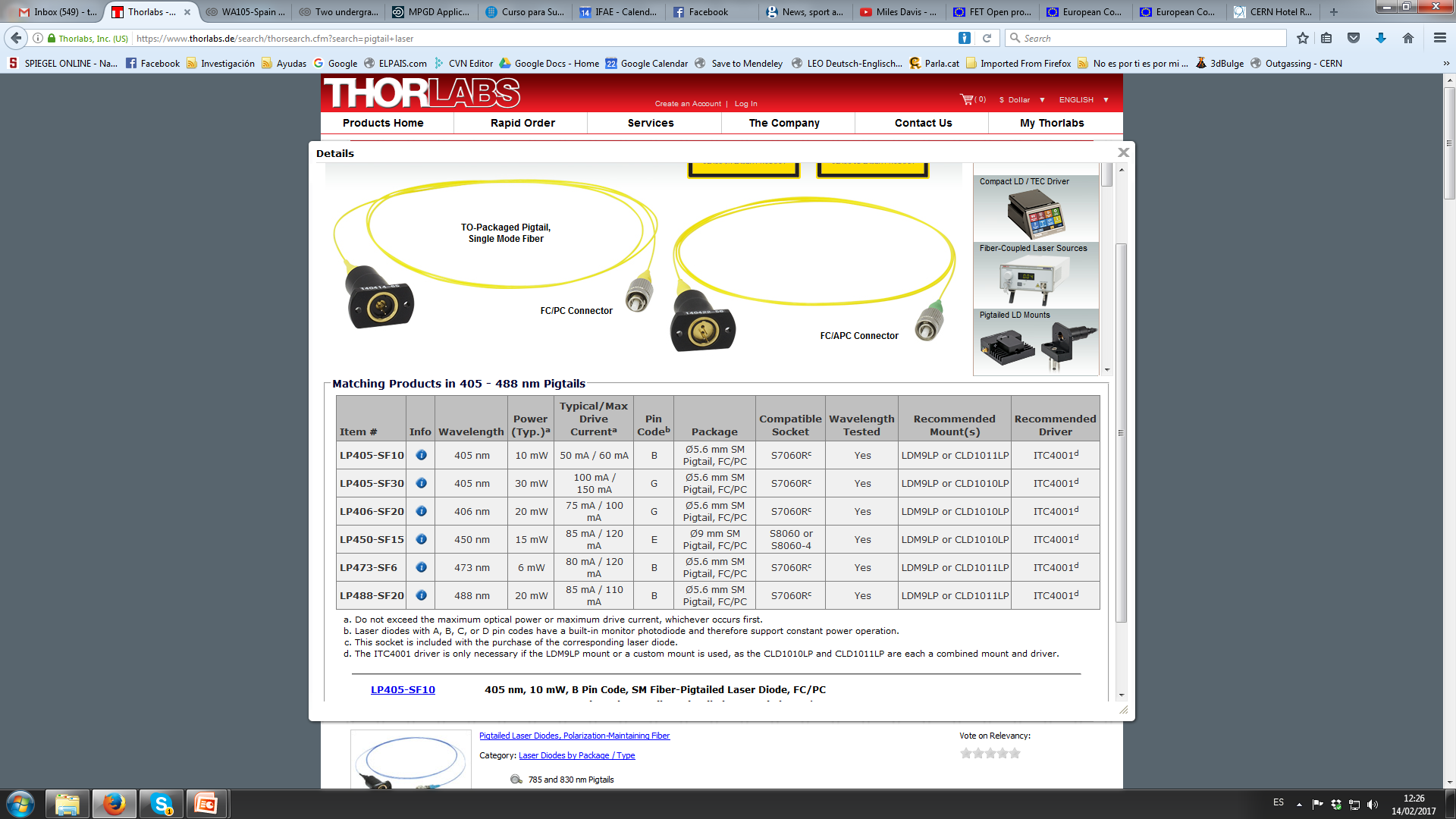 22/03/2017
Thorsten Lux
4
Characterization of Light Sources
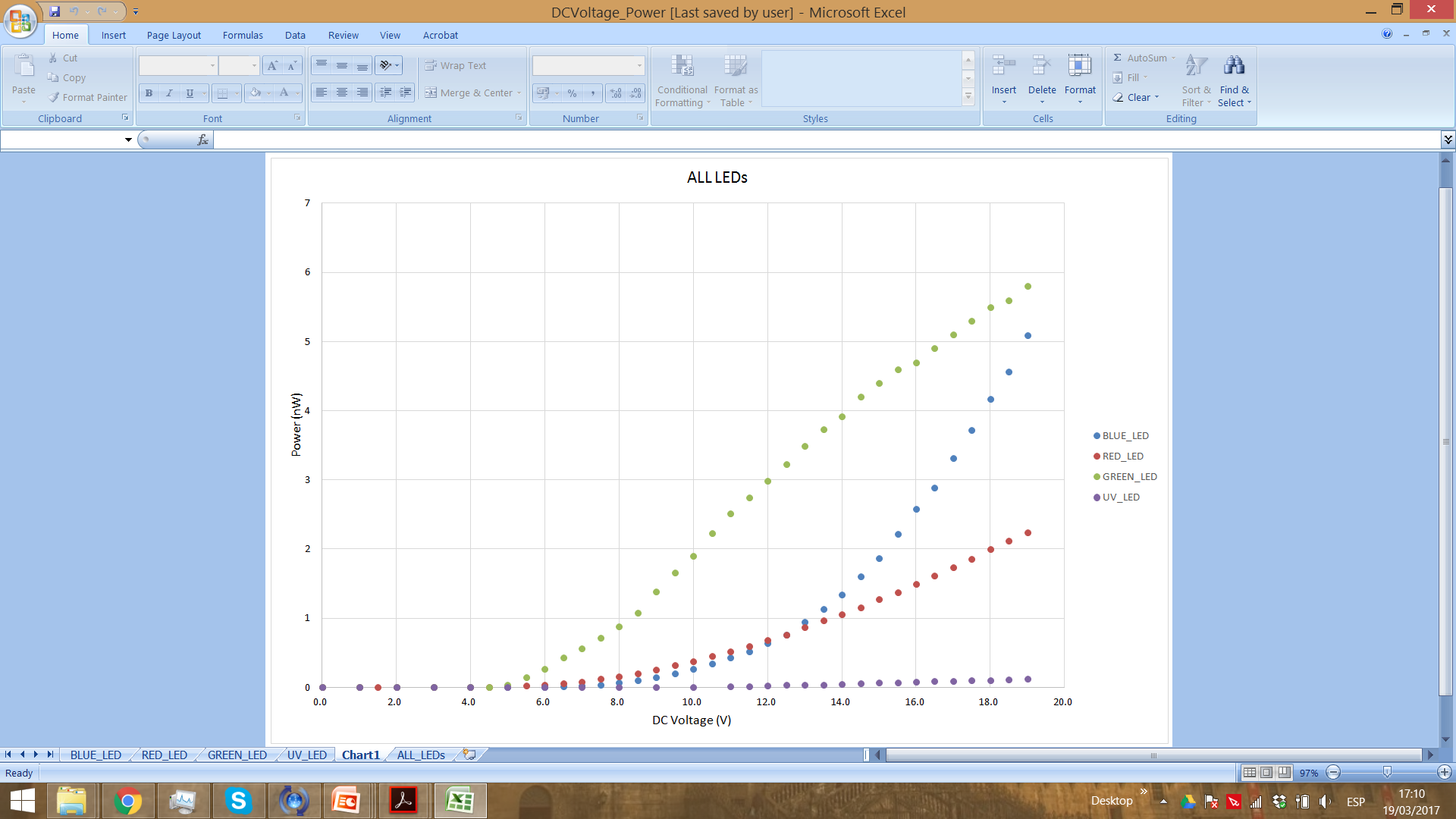 Light sources available at IFAE for tests
 Characterization of light sources ongoing at IFAE
 LED tested already in pulsed mode
 Laser in constant current too
 Laser pulses of 30 ns width measured with PMT 
 Detailed analysis of laser data in pulsed mode ongoing
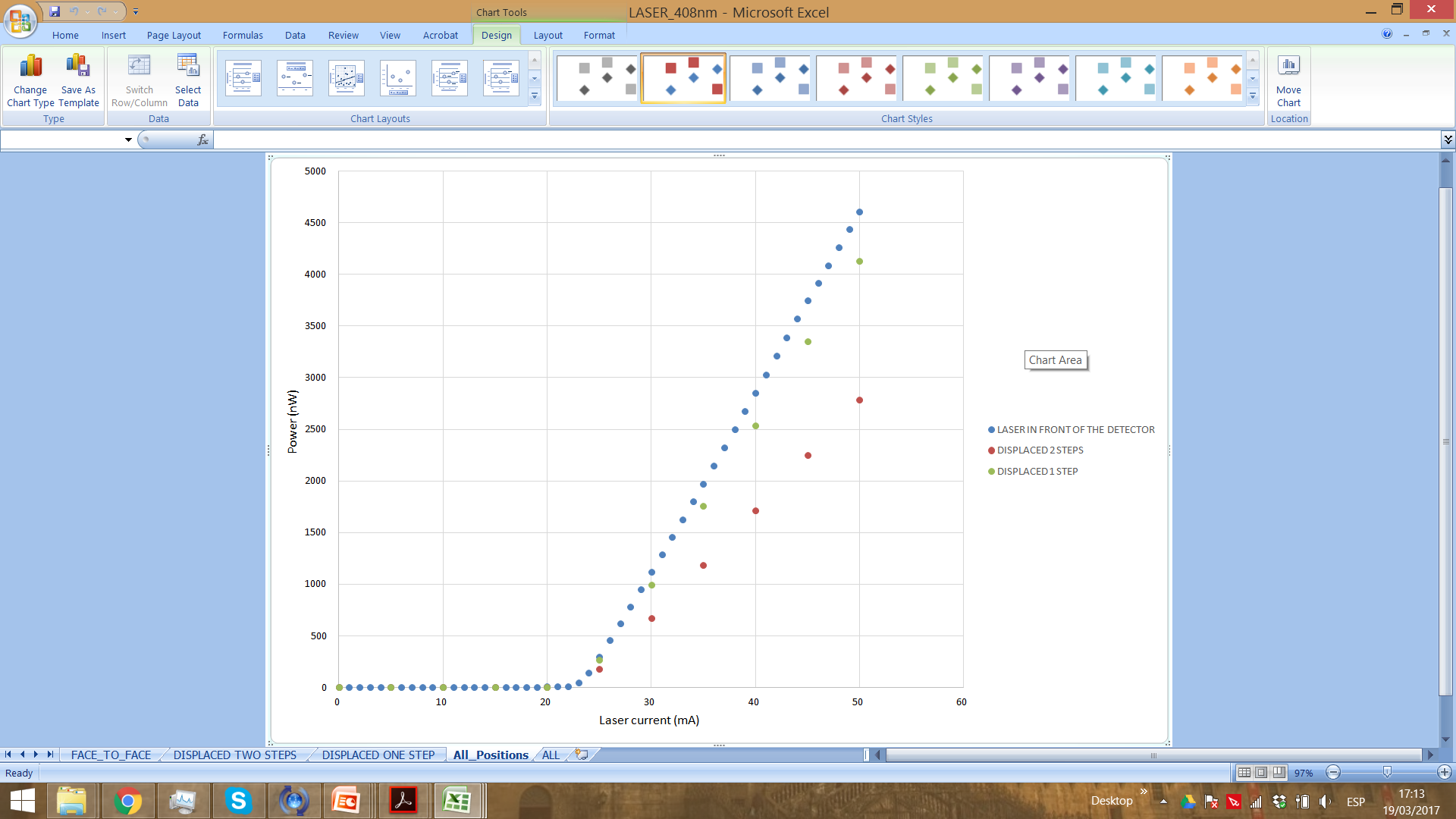 22/03/2017
Thorsten Lux
5
Light Monitor System
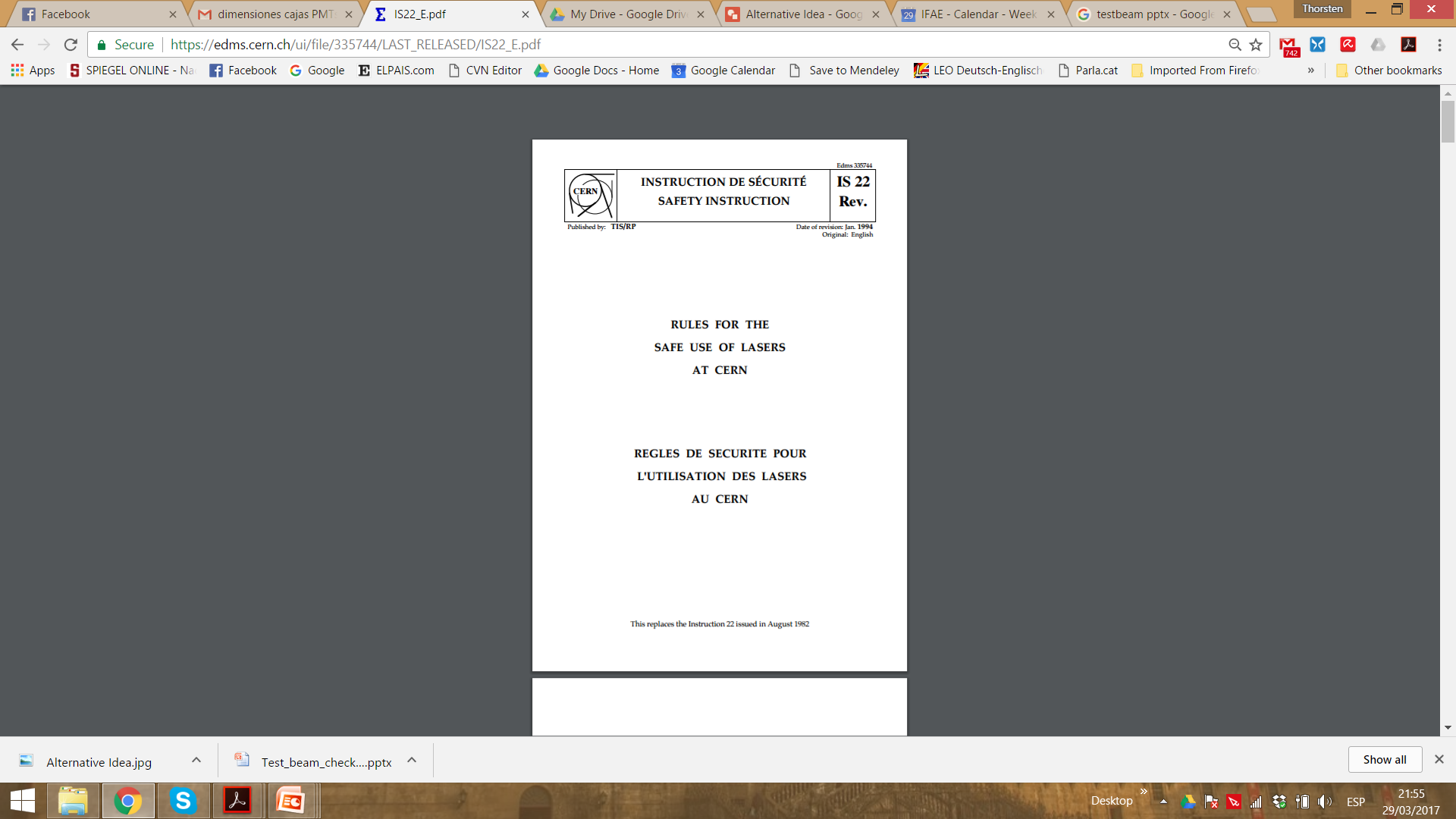 commercial enclosure from Thorlabs
 includes small bread board e.g 30x45 cm2
 only need to add feedthroughs
Light source:
Laser (408 or 450 nm) => 30-40 ns pulses
LED with Kaputschinsky driver =>      <=10 ns pulses
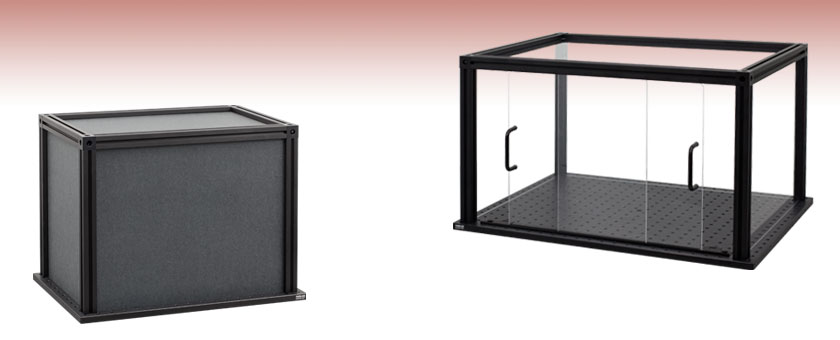 Perhaps worth to think about an alternative
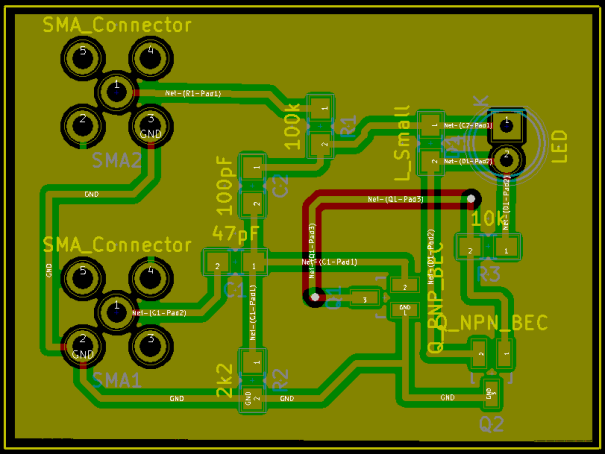 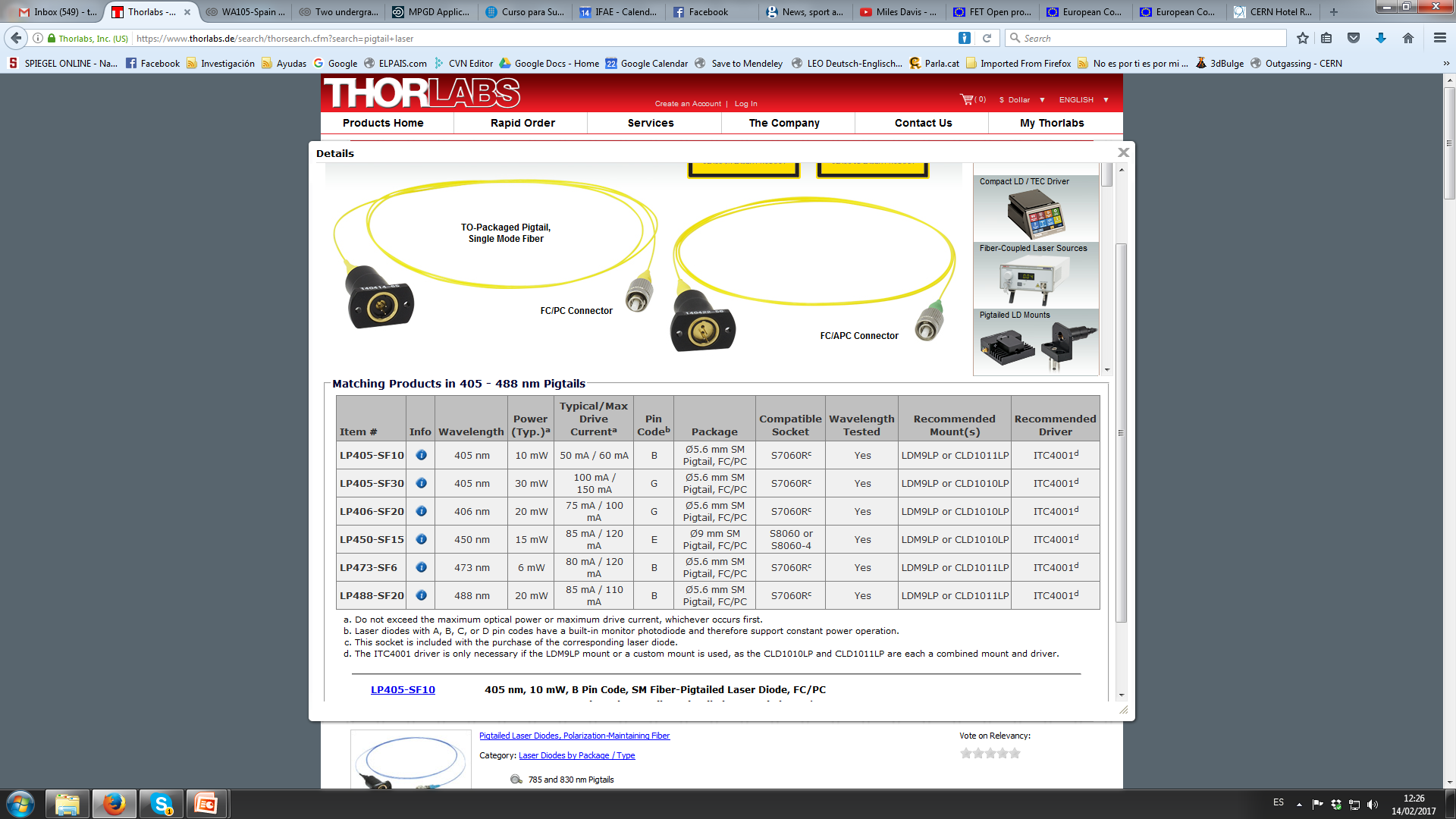 22/03/2017
Thorsten Lux
6
Alternative Idea
About 10 cm
Put LED with Kaputschinsky driver directly in front of SMA feedthrough to shine on fibers inside the cryostat
First Tests
Kaputschinsky with blue LED
Measured power released with Kaputschinsky
 Result: 11.5 nW
 Amazing result: E(465 nm)=430*10**-21 J => 11.5 nW correspond to 27 billion photons
 1 kHz pulsing => each pulse 27 million photons which will directly go to fiber bundle
 next step measure no of photons at end of 30 m fiber

Advantages of this approach:
 much cheaper than laser approach
 no safety issues at CERN

Question: Do we really need a reference sensor?
2 mm
SMA feedthrough
Black coat
45 mm
Powermeter
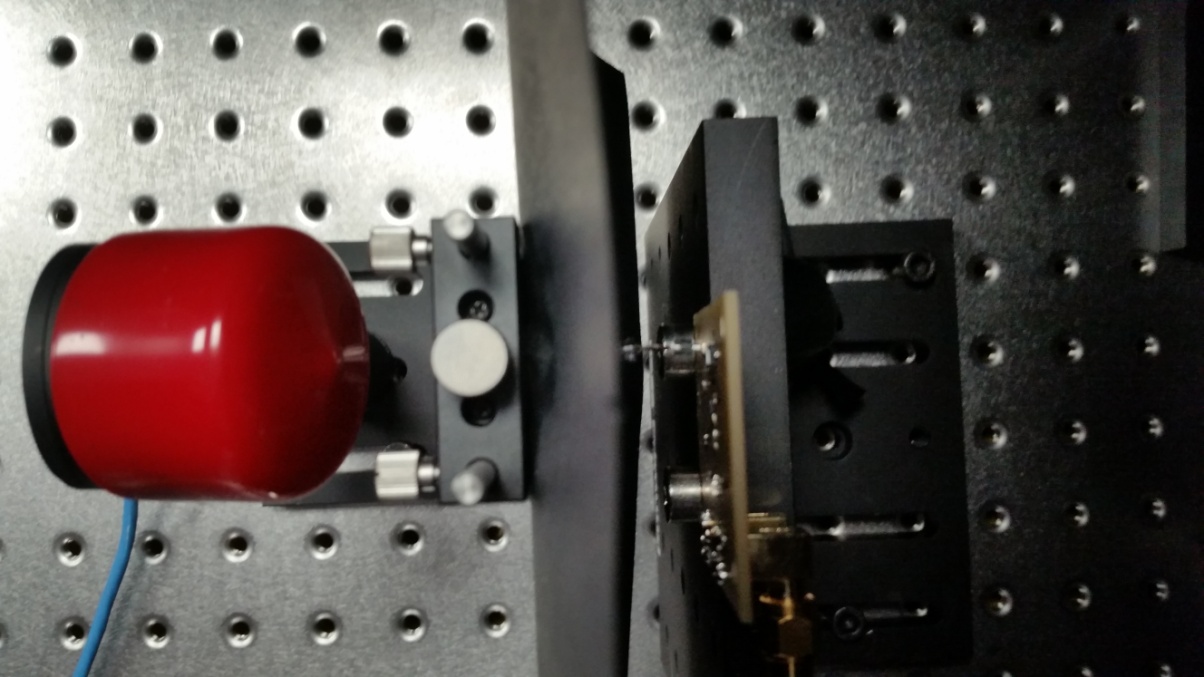 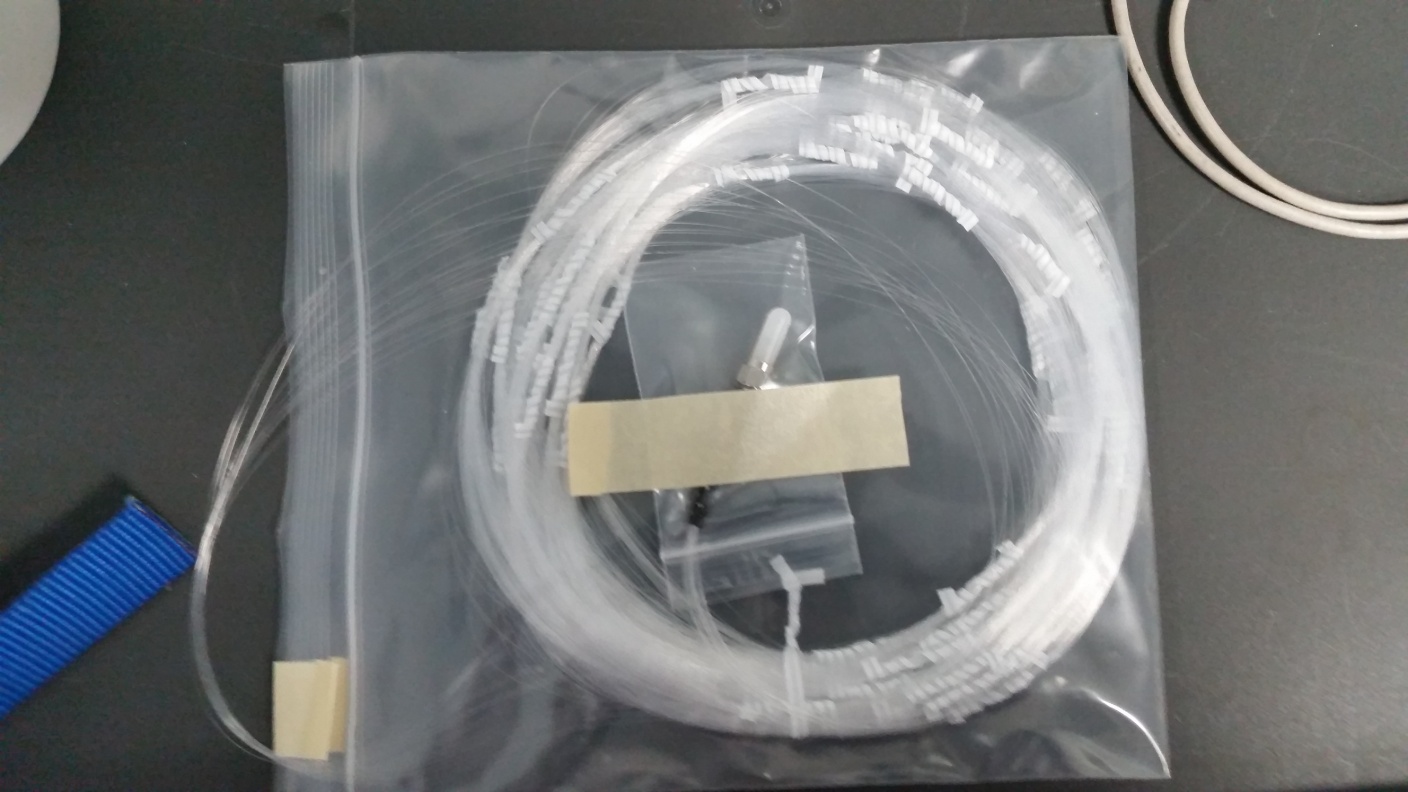 Other WA105 Stuff
Last week collaboration meeting
No objections to do direct TPB coating 
Can use Qeff setup at CERN for QC in Oct/Nov for free
Installation of PMTs shifted to March 2018 instead Nov 2017
Further delays are possible/likely
Discussion ongoing to postpone 666 construction until results from 311 => would mean no testbeam data before 2021
Hot meeting expected on Friday
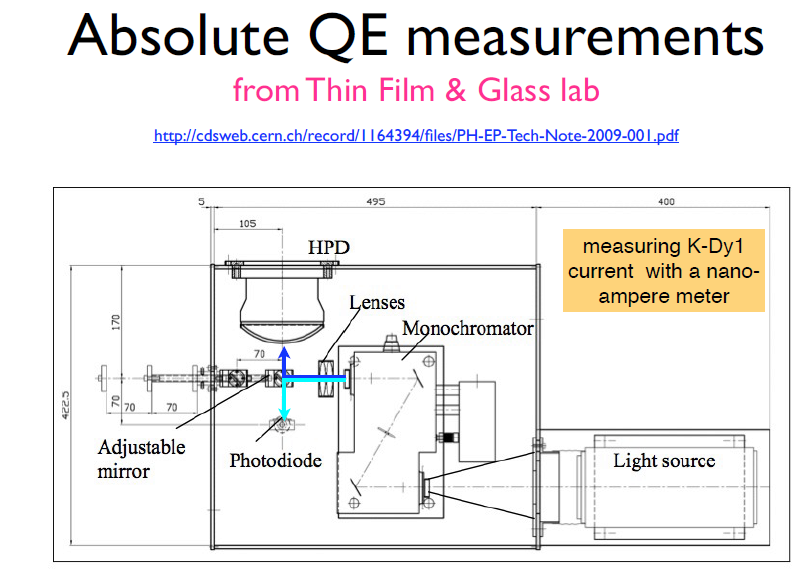 DNA Setup
Kaputschinsky with blue LED
project with Mokhtar
 aim to improve cancer detection system
 excite DNA+scintillator with blue light
 look for green light
 visit from another institute on Tuesday with DNA samples
 Took a lot of data but interpretation not clear
 more detailed data analysis needed
 several ideas what could have went wrong
Polarisor
Polarisor
DNA+ Scintillator
SiPM
500 nm filter
PMT
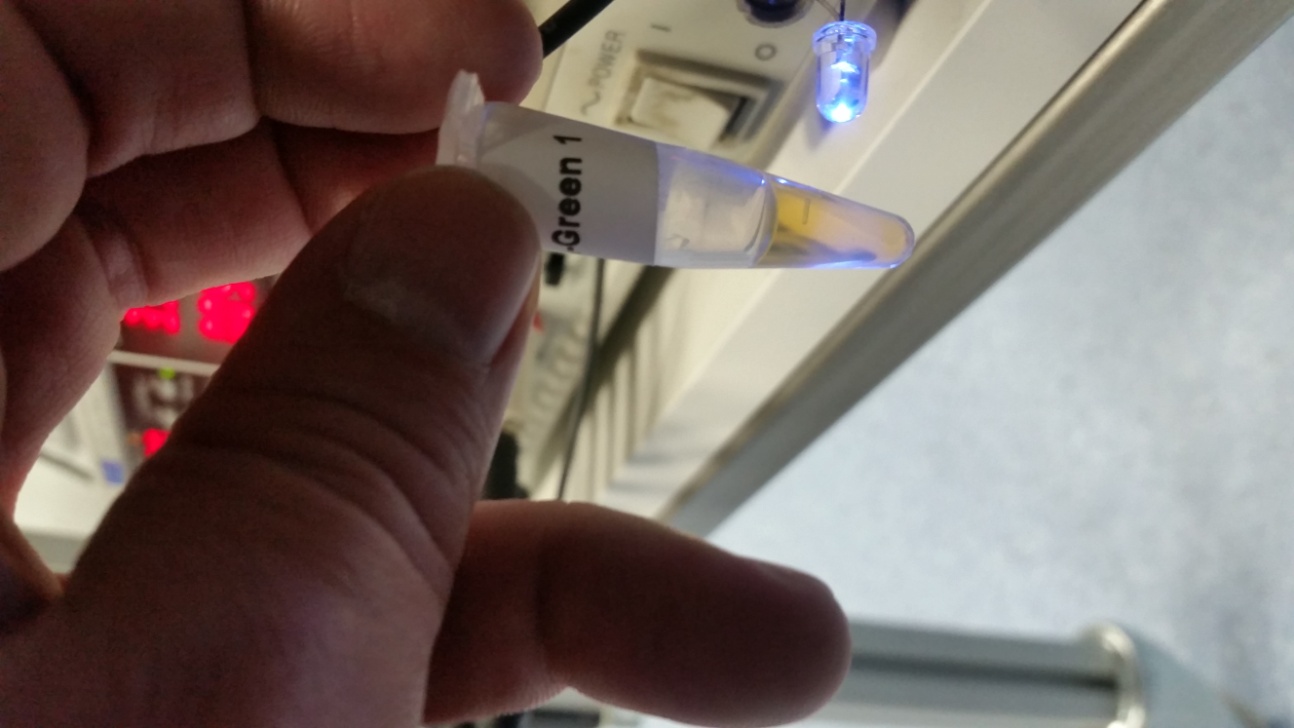 Other Stuff Ongoing
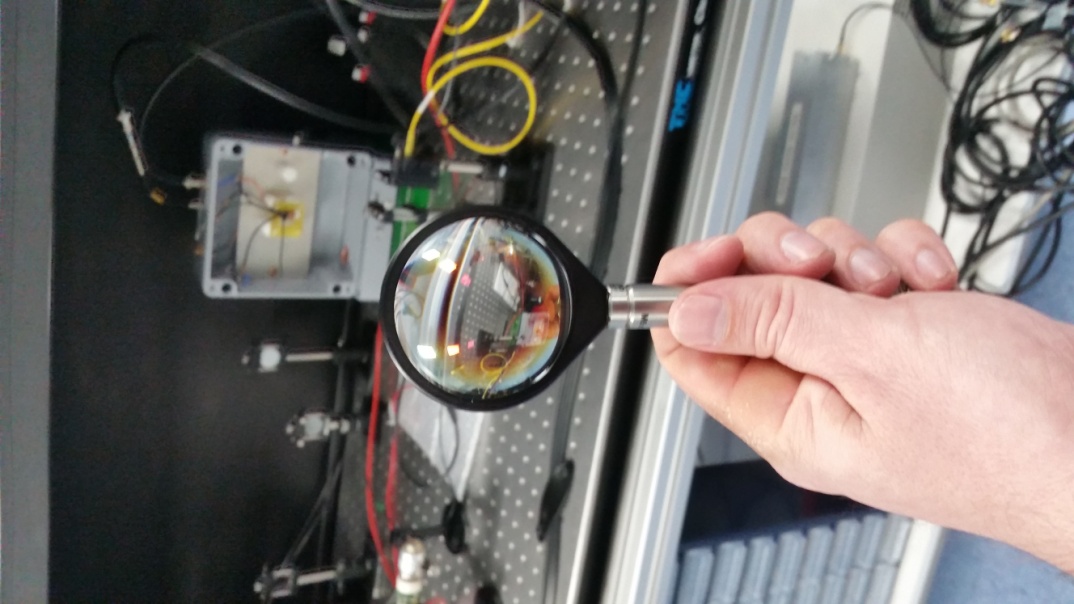 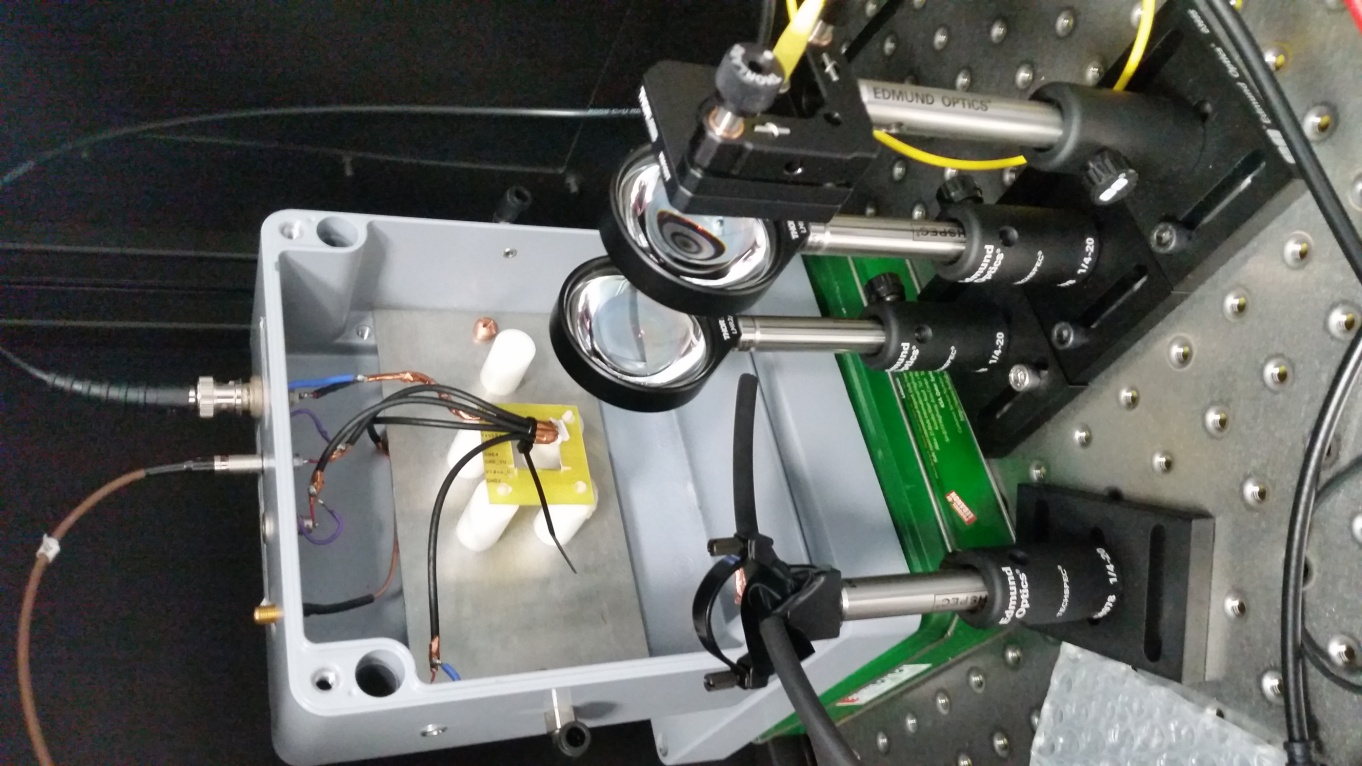 Plans for next week
MWPC: wire stretching today
Analysis of DNA setup data
Measurement of light at end of 30 m fiber
Look into charge readout options of gas detectors (AGET/DREAM chips)
Clarify if workshop available to contribute to ND T2K upgrade
Finish Master course on Monday